The E-Filing Procedure and Process
Points of Interest
Document Format
Form/Template Modifications
Pro Se’s and Unrepresented Interested Parties –Designation of Email vs. No Designation of Email
Form Retention
E Doc Submission 
Types of Nomenclature
What happens if done wrong?
What should my email look like?
What should I be getting if done correctly?
Tips and Exceptions
[Speaker Notes: ________________________________________________________________________________________________________________________________________________________________________________________________________________]
Document Format
Formats accepted:

-Word 97-2002 document (.doc)
-Word 2003-present document (.docx)
*Please note no other document format is acceptable at this time (e.g., PDFs, RTF’s, WPD’s, etc) are not acceptable and must be converted by attorney to word docs before sending to JA/Judge
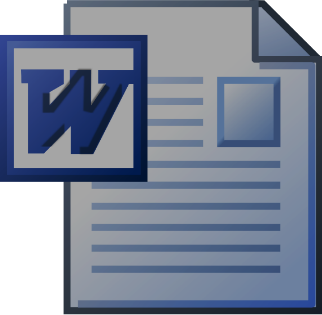 [Speaker Notes: ________________________________________________________________________________________________________________________________________________________________________________________________________________]
Form/Template Modifications
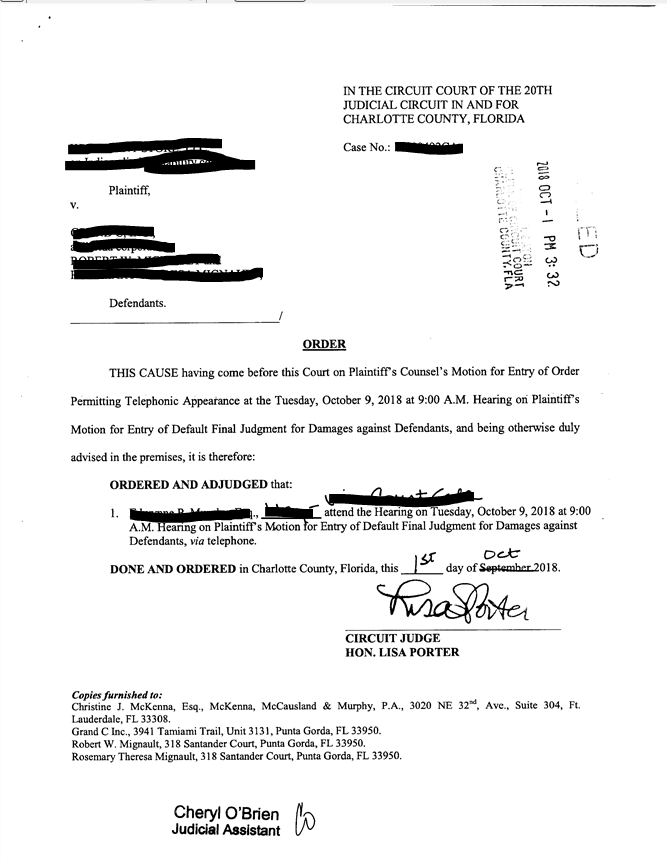 What it looked like before
Notice the done and ordered date
Notice the signature line
Note the cc: or service list area
[Speaker Notes: ________________________________________________________________________________________________________________________________________________________________________________________________________________]
Form/Template Modification
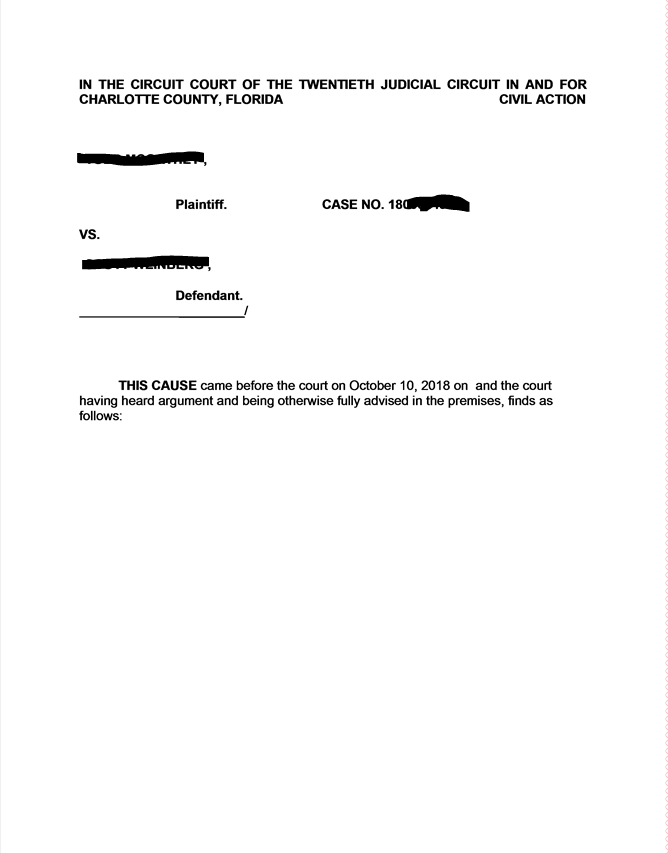 What it should look like now:
No Done and Ordered paragraph
No signature line
No cc: or Service List Area
[Speaker Notes: ________________________________________________________________________________________________________________________________________________________________________________________________________________]
WHAT FORM WILL LOOK LIKE ONCE DONE
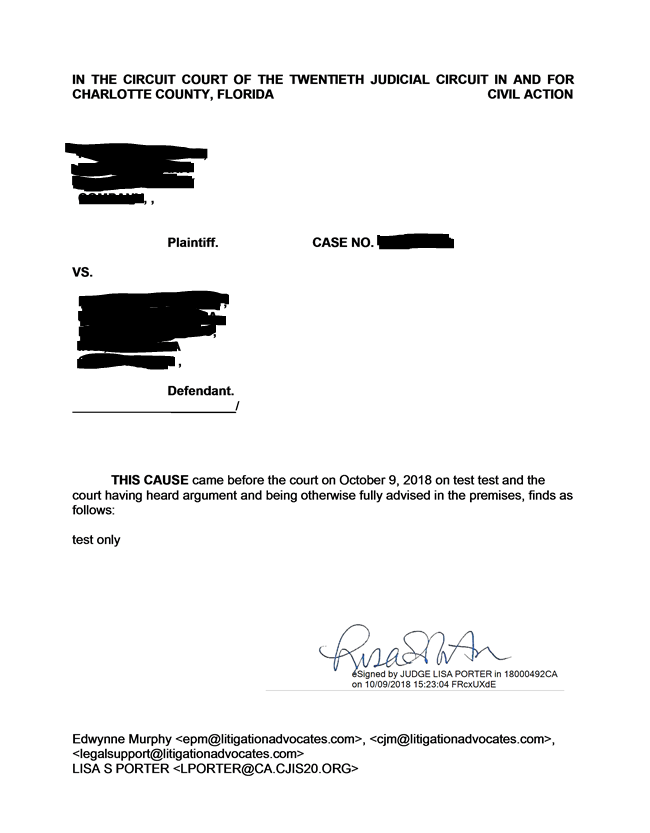 [Speaker Notes: ________________________________________________________________________________________________________________________________________________________________________________________________________________]
PRO SE’S AND UNREPRESENTED INTERESTED PARTIES
Designation of Emails
Court strongly recommends that you encourage all parties who must be served to provide their email for the portal to serve them. 
Not mandatory for any party
www.flcourts.org for instructions on how to register their email
[Speaker Notes: ________________________________________________________________________________________________________________________________________________________________________________________________________________]
PRO SE’S AND UNREPRESENTED INTERESTED PARTIES
Non-Designation of Emails
No email designation? Court will print copies and mail.
Attorneys who submit the proposed order must furnish stamped envelopes.
Reference line should include “Envelopes Submitted” (Ex: 17456CP Estate of John Doe (Envelopes Submitted)
JA will manually add the party to the service list on the proposed order.
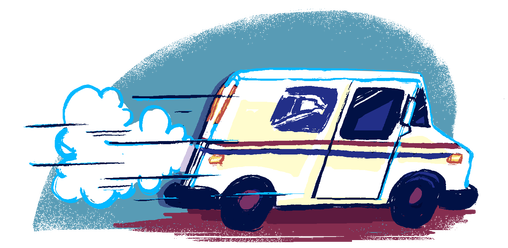 [Speaker Notes: ________________________________________________________________________________________________________________________________________________________________________________________________________________]
Form Retention
Save your forms locally and keep previous format 
In the event that there are any computer issues, the previous format will be used
[Speaker Notes: ________________________________________________________________________________________________________________________________________________________________________________________________________________]
E-Doc Submission
Cha-circuitcivil@ca.cjis20.org
Each order sent as separate attachment
One email per case
Be sure that document is Word format, and stripped.
No more than (4) orders per email
[Speaker Notes: ________________________________________________________________________________________________________________________________________________________________________________________________________________]
What happens if done wrong?
EMAILS sent to wrong address
Order may be delayed
Order may be missed completely
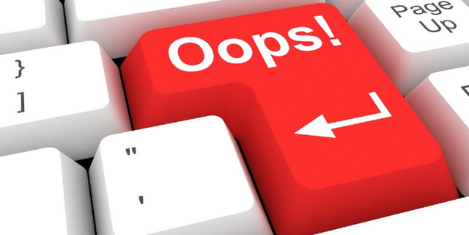 [Speaker Notes: ________________________________________________________________________________________________________________________________________________________________________________________________________________]
What happens if done wrong?
Document not “modified” (i.e. “stripped”)
Will be rejected 
Wrong document format sent
Will be rejected
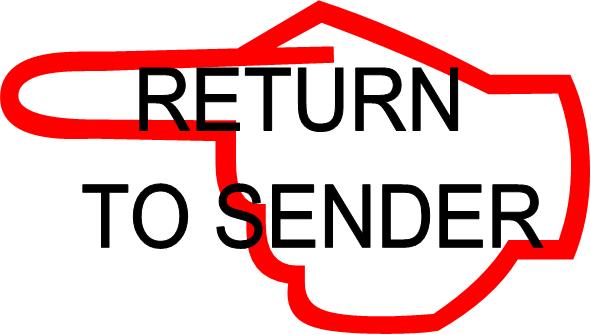 [Speaker Notes: ________________________________________________________________________________________________________________________________________________________________________________________________________________]
What should my email look like?
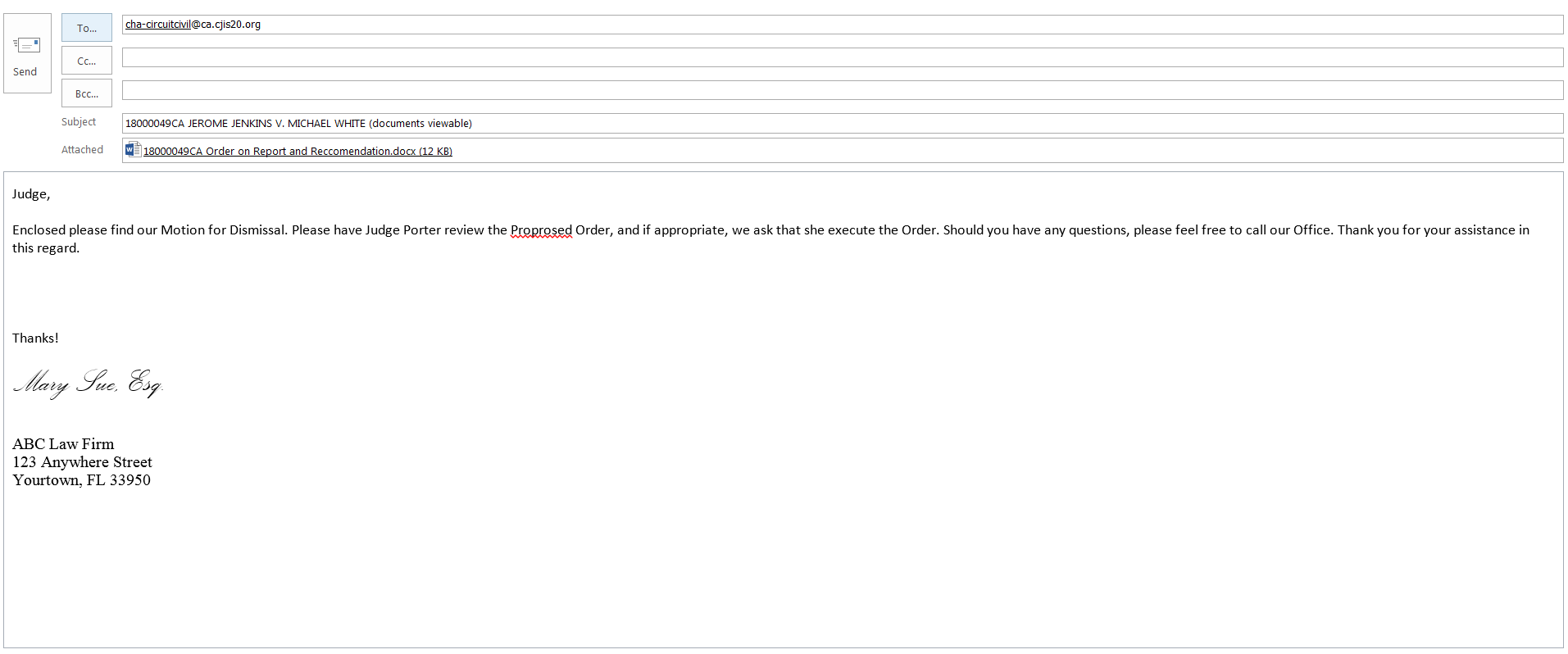 [Speaker Notes: ________________________________________________________________________________________________________________________________________________________________________________________________________________]
Tips and Exceptions
Body of Email now constitutes your cover letter
CC (carbon copy) opposing counsel on submission email
[Speaker Notes: ________________________________________________________________________________________________________________________________________________________________________________________________________________]
End
Questions?
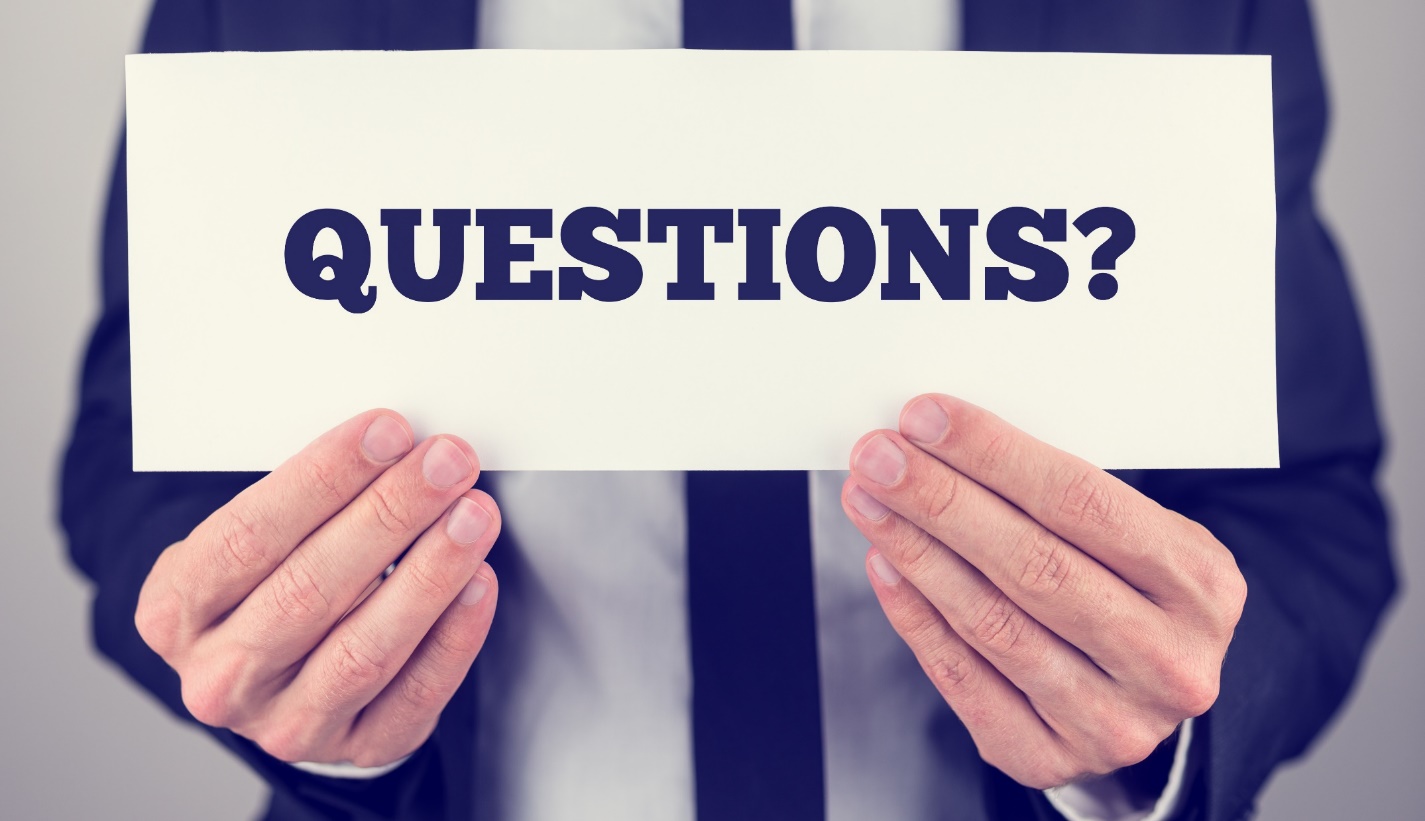